Uticaj roda u pravosuđu
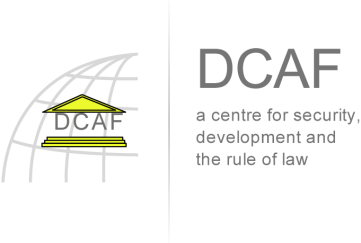 Pravosuđe
Podržava vladavinu zakona 
Primjenjuje zakone na pravičan i nepristran način
Dijeli pravdu jednako i objektivno
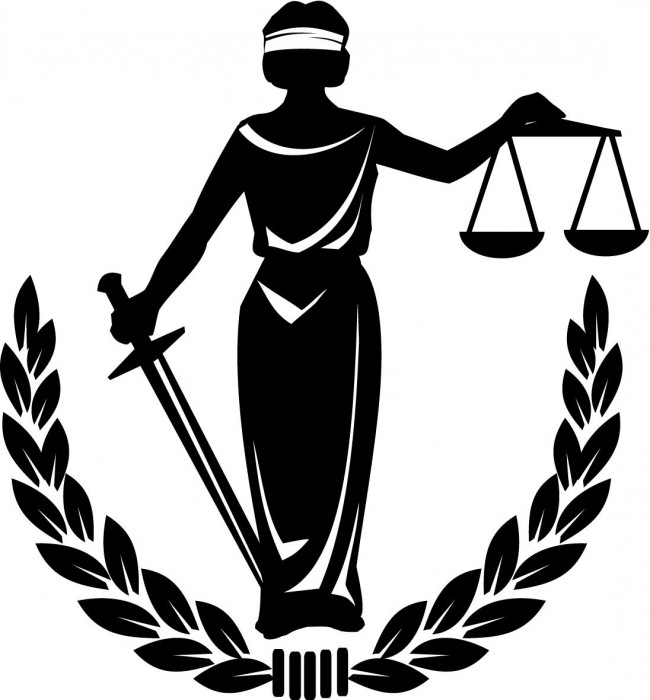 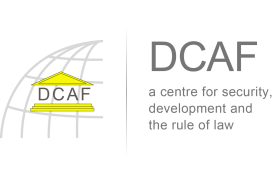 [Speaker Notes: Pitajte učesnike da li vjeruju da je uloga pravosuđa da:
Podržava vladavinu zakona 
Primjenjuje zakone na pravičan i nepristran način
Dijeli pravdu jednako i objektivno]
Činjenice + zakon = pravna odluka
Tačno
Netačno
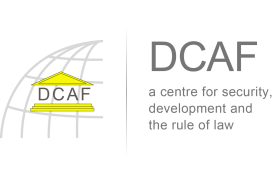 [Speaker Notes: Pitajte učesnike da li: činjenice + zakon = pravna odluka.  Ima li tu još nečega? 
Kad bi sve bilo tako jednostavno, tj. činjenice + zakon, zar ne bi onda sve sudije i svi sudovi donosili iste zaključke?
Ali, nije tako. Iako su nosioci pravosudnih funkcija posvećeni, pravični djelitelji pravde, postoje dobre šanse da svi oni neće donijeti istu odluku u istom predmetu, usprkos:
Istom zakonu 
Istim činjenicama
Postoje razlike u perspektivi - Zašto? (To pokazuje i sama struktura pravosuđa – prvostepeni i drugostepeni sudovi, žalbeni sudovi, vrhovni sudovi itd.)]
Nosioci pravosudnih funkcija su…
Jedinstveni pojedinci sa različitim:
Djetinjstva, vjeroispovijest, stručnost, socio-političke vrijednosti/uvjerenja, kultura, životno iskustvo, obrazovanje…itd.
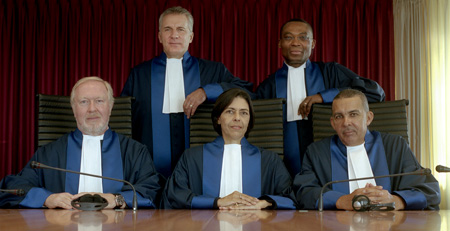 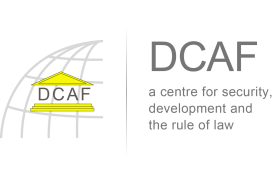 [Speaker Notes: Na kraju, nosioci pravosudnih funkcija su mnogo VIŠE od svoje pravne struke– oni su zbir svih svojih iskustava, znanja, mišljenja i uvjerenja. Oni su jedinstvene osobe sa različitim djetinjstvima, vjerskim pripadnostima, stručnošću, društveno-političkim vrijednostima/uvjerenjima, kulturnim miljeom, životnim iskustvima, obrazovanjem..itd.]
Discriminacija ili praktična realnost?
Simfonijski orkestri: Muzičarke su dugo činile manjinu u evropskim i američkim orkestrima.
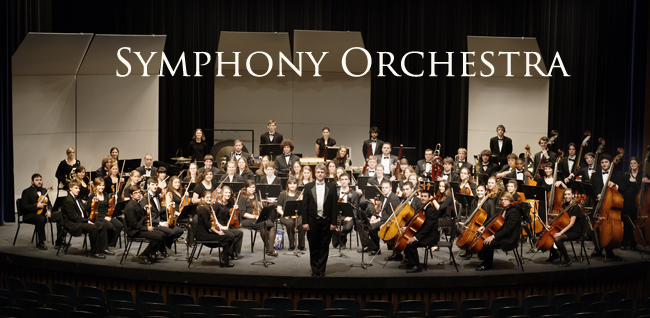 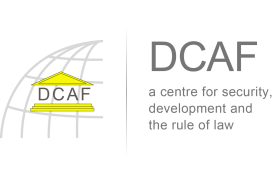 [Speaker Notes: Pređimo sada na drugu profesiju kako bismo pokazali na koji način i presude koje se donose na osnovu vještine, merituma ili kvalifikacija mogu biti subjektivne. 
U pet najboljih simfonijskih orkestara u Sjedinjenim Državama, muzičarke su tokom sedamdesetih godina činile manje od 5% ukupnog broja izvođača. Krajem devedesetih su činile 25-45% svih izvođača u simfonijskim orkestrima. U nastojanju da shvate zašto žene nisu dovoljno zastupljene u simfonijskim orkestrima, usprkos tome što čine skoro polovinu ukupnog broja prijava za taj posao, istraživači su pitali da li bi žene imale veće šanse za napredovanje i/ili zapošljavanje ako bi se provodile slijepe audicije sa zastorom. Istraživači su na kraju utvrdili da, kada je korišten zastor kako komisija ne bi mogla VIDJETI aplikanta, za 50% se povećala šansa da žene prođu prvi krug. Također, zastor je višestruko povećao vjerovatnoću da će muzičarka biti najbolji kandidat u zadnjem krugu. Ovo istraživanje pokazuje kako nečiji izgled – bilo da se radi o muškarcu ili ženi - može imati značajan uticaj na način na koji se njihove vještine procjenjuju (u ovom slučaju, njihova stručnost kao muzičara.)
 Claudia Goldin, Cecilia Rouse, Orchestrating Impartiality: The Impact of "Blind" Auditions on Female Musicians, NBER Working Paper No. 5903, objavljeno u januaru 1997.]
Rod i pravosuđe Šta je ROD?
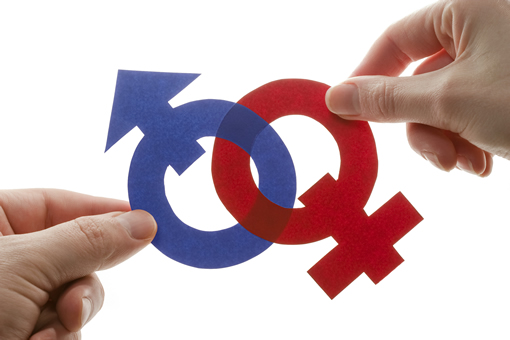 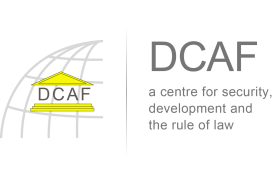 [Speaker Notes: Pitanje je da li su žene malobrojnije u određenim oblastima zato što su manje kvalifikovane? Manje zainteresovane? Ili manje sposobne? 
Da bismo odgovorili na ova pitanja, pogledajmo uloge koje rod igra - - prvo ćemo pogledati kratki film u kom su prikazane stereotipne uloge muškaraca i žena.]
Razumijevanje roda
YouTube video – Rodni stereotipi

Zapišite:
2-3 načina vašeg ponašanja koji su u skladu sa navedenim
2-3 načina vašeg ponašanja koji nisu u skladu sa navedenim
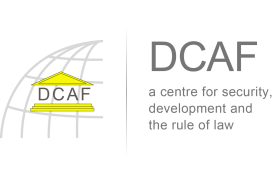 [Speaker Notes: Prije prikazivanja filma, zamolite učesnike da, dok budu gledali film, na papiriću zapišu 1-2 načina na koje njihovo ponašanje odgovara rodnim stereotipima predstavljenim u filmu (na osnovu njihovog spola i/ili roda) i 1-2 načina na koje njihovo ponašanje ne odgovara rodnim stereotipima predstavljenim u filmu.  
 
Nakon filma, zamolite učesnike da podignu ruku ako su u filmu pronašli bar jedan primjer u kojem se njihovo ponašanje poklapa sa rodnim stereotipom prikazanim u filmu (teoretski, sve ili skoro sve ruke bi trebale biti podignute). Ohrabrite učesnike da podignu ruke – ako to ne učine, to znači da nisu mogli pronaći nijedan rodni stereotip koji se na njih odnosi.  Potom zamolite učesnike da podignu ruku ako su u filmu pronašli bar jedan primjer u kojem se njihovo ponašanje ne poklapa sa rodnim stereotipima prikazanim u filmu (teoretski, sve ili skoro sve ruke bi trebale biti podignute).  
 
Zaključite uz napomenu da, iako su u filmu prikazani neki uobičajeni rodni stereotipi koji se povezuju sa ženama i muškarcima, oni ne predstavljaju sve, pa čak niti većinu muškaraca i žena – kao što smo i vidjeli po broju podignutih ruku.  Napomenite da su to rodni stereotipi i - iako možda u njima ima istine, postoji i veliki broj izuzetaka. Drugim riječima, karakteristike i ponašanja povezana s rodom nisu fiksna za žene i muškarce - nego su jedinstvena za svaku osobu, promjenjiva su i fleksibilna. Ove promjene se odnose na pojedince, ali i na specifične društveno-kulturološke kontekste.]
Rod v. spol
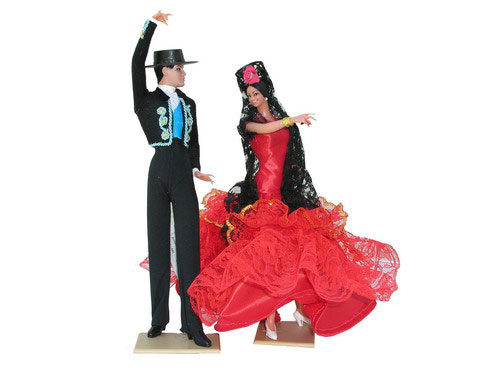 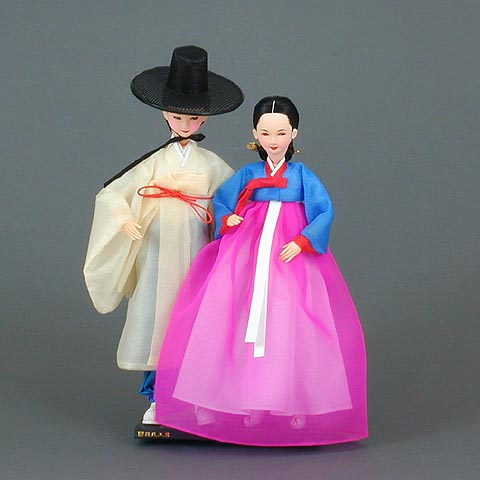 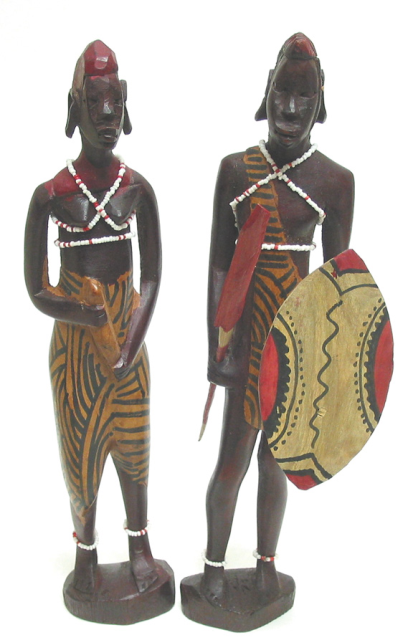 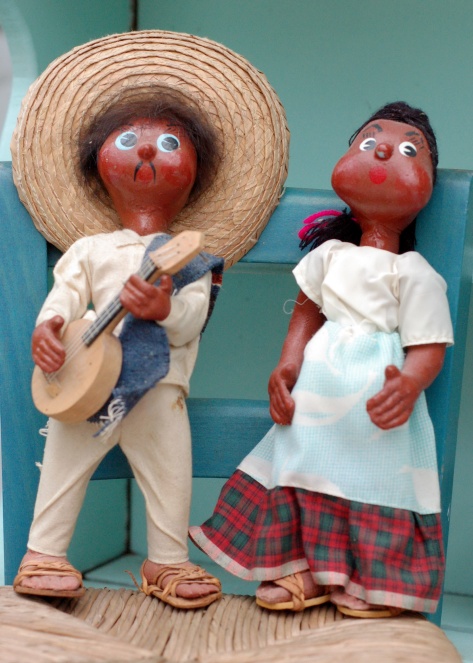 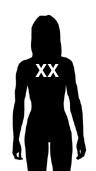 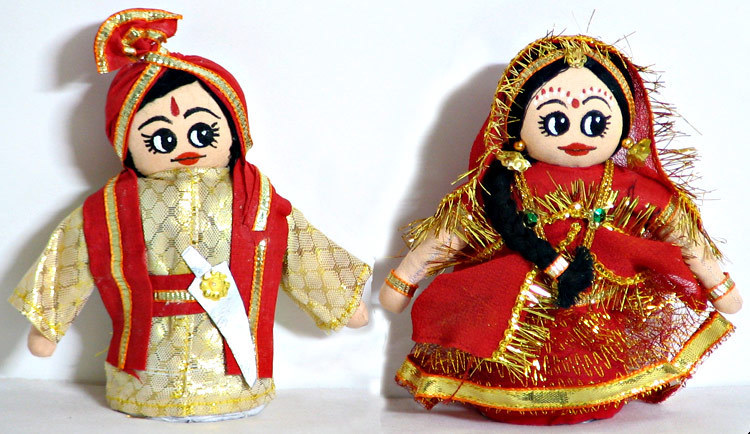 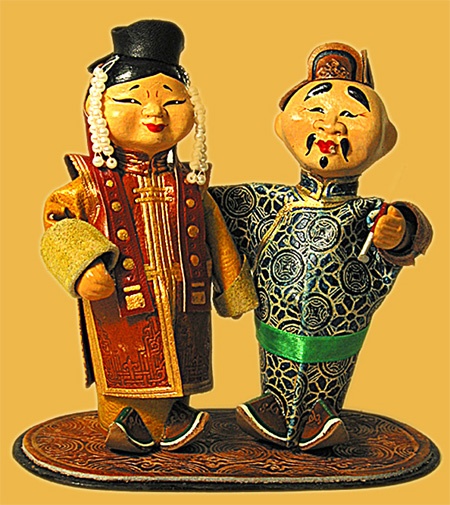 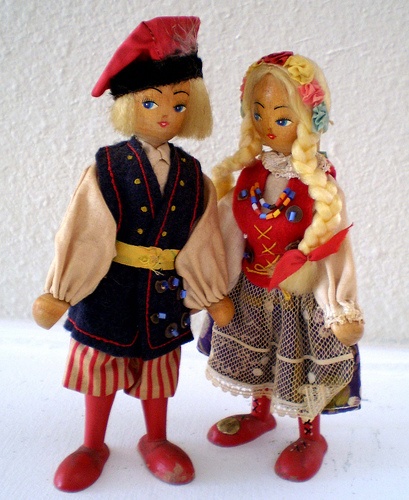 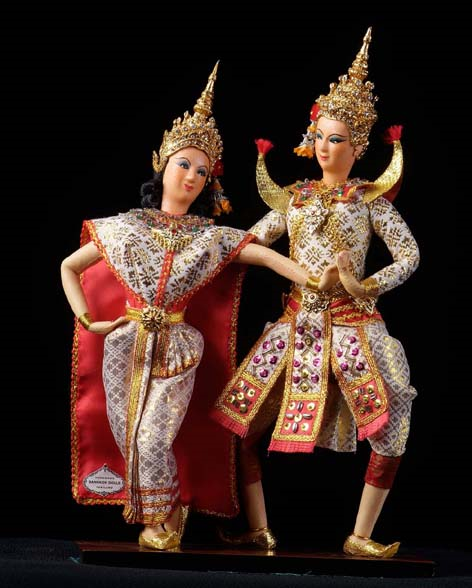 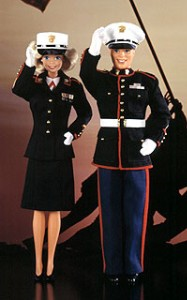 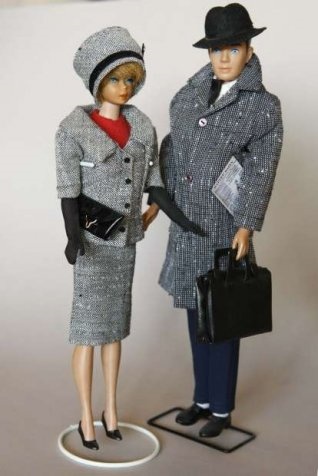 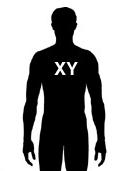 [Speaker Notes: Spol se odnosi na biološko ili fizičko prisustvo spolnih i reproduktivnih organa, specifičnih hormona i hromozoma (tj. XY/XX) prema kojima se razlikuju muški i ženski spol.  To uključuje i tzv. sekundarne spolne karakteristike, koje su specifične za svaki spol tokom puberteta, ali nisu presudne za reprodukciju. Sekundarne spolne karakteristike uključuju rast brade, mišiće, raspodjelu masnog tkiva i promjenu visine glasa. Iako to nije uobičajeno, moguće je roditi se sa biološkim ili fiziološkim karakteristikama oba spola.  Iako to nije uobičajeno, sa napretkom medicine (hormonska terapija i operacije), dana se i spol može manje-više promijeniti.  Ipak, to nije prirodan proces - spol se ne mijenja bez medicinske intervencije.  Ako se rodite kao muško, umrijet ćete kao muško.
Rod se odnosi na društvene karakteristike, ponašanja i atribute koji oblikuju naše shvatanje muškaraca i žena u datom društveno-kulturnom kontekstu.  Rod se odnosi i na odnos među muškarcima i ženama. 
Praktično rečeno, osobe muškog spola se obično definiraju kao one koje imaju muške spolne i reproduktivne organe, a osobne ženskog spola kao one koje imaju ženske reproduktivne organe.  Na primjer, žena može zatrudniti i dojiti, ali muškarci ne. To su urođene i nepromjenjive razlike između muškaraca i žena (bar u slučajevima gdje nije urađena nikakva hirurška intervencija).
Nasuprot tome, stečene ili naučene razlike mogu obuhvatati bihejvioralne stereotipe koji su ilustrovani u filmu, uključujući različite pristupe komunikaciji, kupovini, putovanju, romansi, ishrani itd.  Iako su mnoge od ovih razlika možda već poznate ili u njima ima nešto istine, važno je imati na umu da su one stečene i da nisu povezane sa "prirodom žena" ili "prirodom muškaraca".   
Rod utiče i na uloge ili poslove koji se povezuju sa muškarcima i ženama.  Na primjer, žene se skoro uvijek povezuju sa brigom o porodici - sa rađanjem i brigom o djeci, mužu ili starim roditeljima, o kući, pripremi obroka itd.  S druge strane, muškarci se rutinski povezuju sa hraniteljima porodice ili "glavom domaćinstva".  Ovom asocijacijom se često muškarcu (mužu, ocu) pripisuje i ekonomska i društvena/politička moć.  Međutim, ove su uloge promjenjive i fleksibilne, a u mnogim društvima se sve više muškaraca brine o porodici, a žene preuzimaju primarnu odgovornost za izdržavanje porodice. Dakle, ove uloge nisu urođene, niti vezane za spol, nego predstavljaju implikaciju roda – bilo da se radi o rodnim ulogama, ponašanjima, atributima ili društvenim karakteristikama.]
Rod…dinamičan i promjenjiv
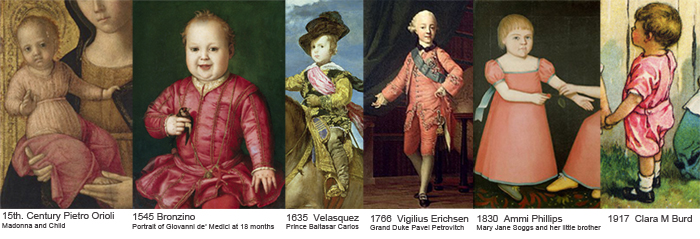 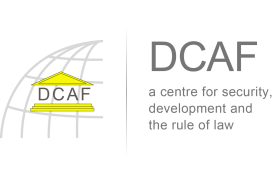 [Speaker Notes: Na sljedećim slikama je prikazano kako se mijenjaju rodne uloge i stereotipi - i kako su se mijenjali - s vremenom i u različitim kulturama:
Kao što pokazuju ove čuvene slike, roza boja se nije uvijek smatrala bojom za djevojčice i žene - ženskom bojom. Umjesto toga, crvena boja je simbolizirala strast i snagu i smatrana je muškom bojom, a roza boja se posmatrala kao "mala crvena".  Roza boja se nije povezivala sa djevojčicama (i ženama) sve do pojave testova na trudnoću u drugoj polovini 20. stoljeća. Danas može biti teško pronaći odjeću za dječake koja nije u plavoj boji, ili za djevojčice koja nije roza boje…

Maglaty, Jeanne, “When Did Girls Start Wearing Pink?”, Smithosonian (08. april 2011.), posjećeno 27.08.2013. na: http://www.smithsonianmag.com/arts-culture/When-Did-Girls-Start-Wearing-Pink.html.]
Rod…dinamičan i promjenjiv
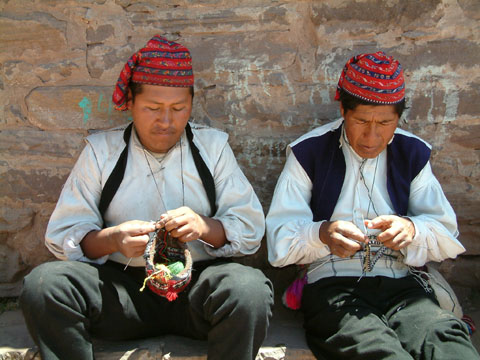 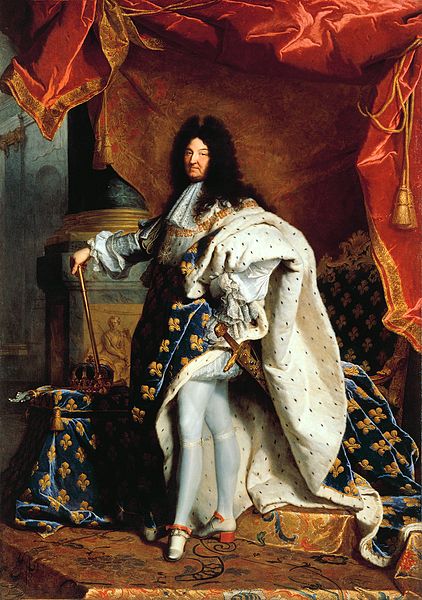 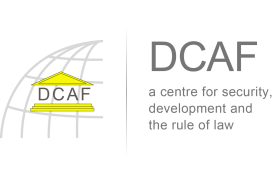 [Speaker Notes: Na otocima Taquile i Amantani u Peruu je društveno prihvatljivo, ako ne i očekivano, da muškarci pletu. Desna fotografija prikazuje francuskog kralja Luja XIV, koji ponosno pokazuje noge i visoke potpetice – simbol moći i muževnosti u 17. stoljeću.]
Rod…dinamičan i promjenjiv
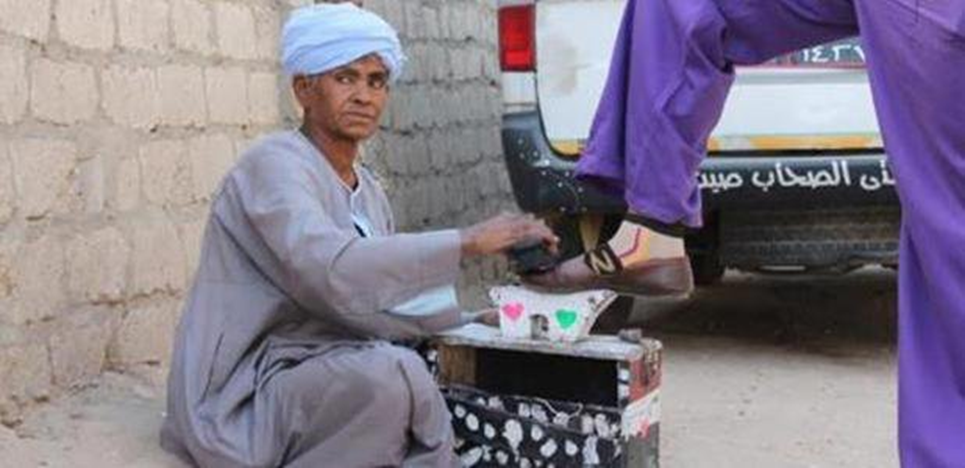 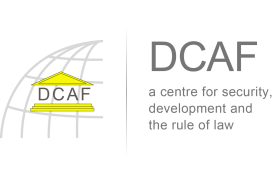 [Speaker Notes: Ovo je slika Sisae Abu Daooh (Egipat), koja je preuzela muški identitet prije 40 godina, nakon smrti muža. Kao neobrazovana žena, jedina opcija koju je imala da bi osigurala izdržavanje sebi i kćerci bila je da pronađe drugog muža. Umjesto toga, odlučila je da se počne oblačiti kao muškarac. U početku je radila u građevinarstvu, ali kada je postala prestara za to, počela je čistiti cipele – što je također muški posao u Egiptu. 
Ova slika i priča pokazuju da, bez obzira na naš stvarni ‘spol’ – bilo da smo muško ili žensko, ako se oblačimo ili ponašamo (uvjerljivo) kao pripadnici suprotnog roda, u svijetu ćemo živjeti na drugačiji način.]
Rodne uloge i krivična djela
Na primjer, kako shvatamo nasilje u porodici?

Video – Nasilje u porodici
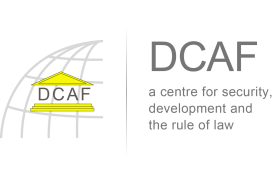 [Speaker Notes: Kako se rod povezuje sa radom pravosuđa?  Uzmimo za primjer rodne uloge i činjenje krivičnih djela i viktimizaciju. 
Prikazat ću vam jedan kratki film – u pitanju je štos da se vidi na koji način bi građani reagovali u određenoj situaciji. Iako akteri govore na engleskom jeziku, trebali biste brzo shvatiti šta se dešava...


http://9gag.tv/p/aVYL7p/what-happens-when-the-public-sees-a-woman-abusing-a-man-domestic-violence]
Implicitne predrasude
Nesvjesno - podsvjesno 
Stavovi
Pretpostavke
Stereotipi

Koji utječu na donošenje odluka 
na svim nivoima i u svim oblastima
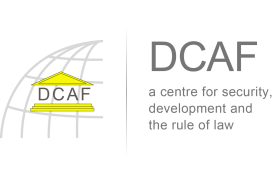 [Speaker Notes: Sada postoji značajan broj istraživanja koja govore o utjecaju implicitnih predrasuda (pristranosti) -- Implicitne predrasude su podsvjesne pretpostavke ili stereotipi o određenim društvenim grupama (rod, rasa, nacionalnost, vjeroispovijest itd.), koje se razviju od malih nogu i s vremenom se sve više ukorijenjuju. Implicitne predrasude mogu postojati čak i ako pojedinac usvoji eksplicitno (svjesno usvojen) nepristran pogled na svijet – drugim riječima, nesvjesni ili implicitni stereotipi mogu i dalje opstati.

Implicitne predrasude dovode do formiranja podsvjesnih stavova, pretpostavki i stereotipa koji utječu na donošenje odluka u svim područjima našeg života - - od biranja predmeta u kupovini do našeg posla.]
Implicitne predrasude
Kao i rodne stereotipe, implicitne predrasude oblikuje
Muzika
Vjeroispovijest
Kulturna tradicija/običaji
Televizija i zabava (pop kultura)
Obrazovanje
Porodica-prijatelji-društvo
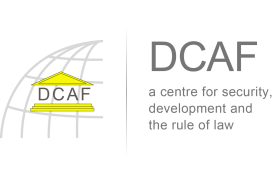 [Speaker Notes: Kao i rodne stereotipe, implicitne predrasude oblikuje
Muzika
Vjeroispovijest
Kulturna tradicija/običaji
Televizija i zabava (pop kultura)
Obrazovanje
Porodica-prijatelji-društvo]
Test implicitnih asocijacija (IAT)
Komputerski test o predrasudama (pristranosti) koji mjeri vrijeme koje vam je potrebno da odgovorite.

Brzo = jednostavan odgovor, u skladu sa
           vašim sklonostima.
Sporo = izvan vašeg "poznatog terena",
           nije u skladu sa vašim sklonostima 

IAT je proizvod projekta "Implicit Bias", kojeg su 1998. godine pokrenuli naučnici sa Harvarda, Univerziteta Washington i Univerziteta Virginia.
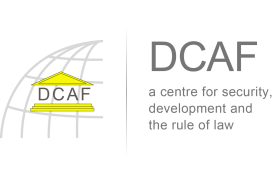 [Speaker Notes: Istraživači sa tri univerziteta u SAD osmislili su tzv. Test implicitnih asocijacija (IAT), kako bi izmjerili stavove i uvjerenja koja ljudi inače ne žele ili nisu u stanju otkriti. 

IAT je komputerski test koji mjeri vrijeme koje vam je potrebno da odgovorite korištenjem uobičajenih asocijacija u prvom slučaju, i netipičnih asocijacija u drugom. Na taj način, osoba koja radi test ne može svjesno kontrolirati njegov ishod – čak i ako ispravno odgovara na pitanja. U osnovi, testom se ne mjeri da li eksplicitno povezujete tipične asocijacije – kao npr. žene i porodicu, nego koliko vremena vam treba da povežete žene i porodicu u poređenju sa asocijacijom žene i karijera. Dakle, test funkcionira tako što pokaže sljedeće:
Brzi odgovori = jednostavan odgovor, u skladu sa vašim sklonostima.
Spori odgovor = teže za odgovoriti, nije u skladu sa vašim sklonostima 
“Decenija istraživanja uz primjenu IAT testa otkriva prožimajuće implicitne predrasude u svakoj državu u kojoj je test proveden, u skladu sa općim društvenim hijerarhijama – Nijemaca prema Turcima u Njemačkoj, Japanaca prema Koreancima u Japanu, bijelaca prema crncima u SAD, muškaraca prema ženama (stereotip koji se odnosi na karijeru i porodicu), osoba svijetle kože prema osobama tamnije kože, mladih prema starijima, heteroseksualnih osoba prema homoseksualnima itd.”  

Jerry Kang Implicit Bias: A Primer for Courts,”  pripremljeno za Nacionalnu kampanju za osiguravanje rasne i etničke pravičnosti na državnim sudovima u Americi (2009.), s. 3.
Project Implicit, koji provodi IAT testove u SAD, 1998. godine su formirala tri naučnika – Tony Greenwald (Univerzitet u Washingtonu), Mahzarin Banaji (Univerzitet Harvard) i Brian Nosek (Univerzitet Virginia). Cilj ove organizacije je da educira javnost o implicitnim društvenim spoznajama i obezbijedi “virtualnu laboratoriju” – novi način prikupljanja podataka na Internetu za istraživače. Project Implicit pruža i konsultantske, te usluge edukacije i obuke na teme implicitnih predrasuda, različitosti i inkluzije, liderstva, primjene nauke u praksi i inovacija.]
Test implicitnih asocijacija - primjer
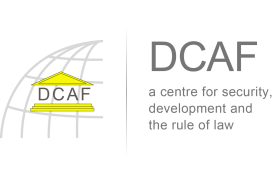 [Speaker Notes: Pokažite kako test funkcionira korištenjem naziva boja u kombinaciji sa bojom riječi. 

Zamolite učesnike da izgovore BOJU kojom je napisana riječ (ne da pročitaju riječ) na prvom slajdu:]
Test implicitnih asocijacija - primjer
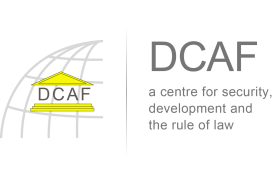 [Speaker Notes: Sada zamolite učesnike da izgovore BOJU kojom je napisana riječ (ne da pročitaju riječ) na drugom slajdu:

Ovaj primjer pokazuje koliko je teško našem umu da zanemari (ili prevaziđe) automatske (podsvjesne) asocijacije. Iako MOŽEMO izgovoriti boju kojom je riječ napisana, usprkos tome o kojoj se riječi radi, to nam je teže i stoga nam treba više vremena - naročito kada uporedite brzinu dva testa.]
Implicitne predrasude
Video - Neuronauka o implicitnoj pristranosti pripremila Američka advokatska komora
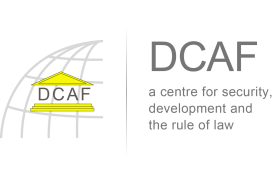 [Speaker Notes: Pogledajmo film u kojem se govori o nekim istraživanjima na temu implicitnih predrasuda, te kako se one mogu i povezuju s pravosuđem.

http://youtu.be/kzz5Ae-Jq0s]
Implikacije na pravosuđe
…Iako sudije nikada ne mogu biti neutralne, u smislu čiste objektivnosti, mogu i moraju težiti ka nepristranosti. Stoga je prihvaćeno kao neizbježno i primjereno da različita iskustva sudijama pomažu u procesu donošenja odluka i da će se odraziti na njihove presude, sve dok su takva iskustva relevantna za predmete, nisu bazirana na neprimjerenim stereotipima i ne sprječavaju pravično i pošteno odlučivanje u predmetima na osnovu činjeničnih dokaza…
 
Istinska nepristranost ne znači da sudija ne smije imati nikakve simpatije ili mišljenja; ona nalaže da sudija, usprkos tome, otvorenog uma i slobodno razmatra i reaguje na različita stanovišta
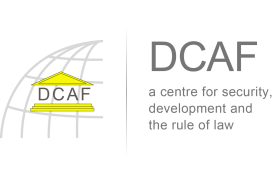 [Speaker Notes: Pravosuđe je odgovorno za provedbu i tumačenje zakona – provedbom zakona se mogu umnožiti i ojačati rodni stereotipi i ograničiti pristup i mogućnosti za muškarce i žene; ili se može promovirati rodna ravnopravnost, svjesnim nastojanjem da se prevaziđu rodni stereotipi i asocijacije. 

Iako pripadnici pravosudne zajednice, kao i svi ljudi, neizbježno imaju vlastita iskustva, perpsektive, mišljenja i implicitne pretpostavke - to ne mora biti problematično. Problematično je kada toga nisu svjesni. Ovo su pitanje razmatrale sudije L’Heureux-Dubé i McLachlin na Vrhovnom sudu Kanade, te su primijetili:

…Iako sudije nikada ne mogu biti neutralne, u smislu čiste objektivnosti, mogu i moraju težiti ka nepristranosti. Stoga je prihvaćeno kao neizbježno i primjereno da različita iskustva sudijama pomažu u procesu donošenja odluka i da će se odraziti na njihove presude, sve dok su takva iskustva relevantna za predmete, nisu bazirana na neprimjerenim stereotipima i ne sprječavaju pravično i pošteno odlučivanje u predmetima na osnovu činjeničnih dokaza…
 
Istinska nepristranost ne znači da sudija ne smije imati nikakve simpatije ili mišljenja; ona nalaže da sudija, usprkos tome, otvorenog uma i slobodno razmatra i reaguje na različita stanovišta]
Implicitne predrasude
Mi smo gospodari svog mozga!
Možemo:
biti na oprezu i potisnuti automatsku predrasudu;
poduzeti korake kako bismo promijenili kulturu i prakse koje doprinose postojanju predrasuda; i
održati obećanje o održavanju Pravde u životu.

Obrazovanje – svijest – obrazovanje - svijest
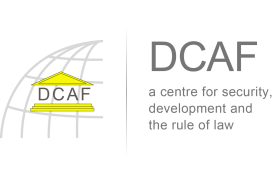 [Speaker Notes: Doista, kao što i sudije tvrde - mi smo gospodari svog uma! Možemo:
biti na oprezu i potisnuti automatsku predrasudu;
poduzeti korake kako bismo promijenili kulturu i prakse koje doprinose postojanju predrasuda; i
održati obećanje o održavanju Pravde u životu.

Edukacija i svijest su ključ za ublažavanje efekata rodnih stereotipa i implicitnih rodnih predrasuda (kao i drugih oblika implicitnih predrasuda) u pravosuđu. To uključuje:
Uvrštavanje tema implicitnih i eksplicitnih predrasuda u pravnu edukaciju i profesionalne obuke – uključujući i načine na koje predrasude mogu utjecati na pravno rezonovanje; te
Dovođenje u pitanje uvjerenosti članova pravosuđa u vlastitu objektivnost – jer su oni koji sebe smatraju objektivnim vjerovatnije skloni rodno pristranom razmišljanju i djelovanju.
Kang, et al. “Implicit Bias in the Courtroom,” 1124.-1186.]
Pravni primjer – rodne predrasude
Konstatin Markin protiv Rusije, 2012.
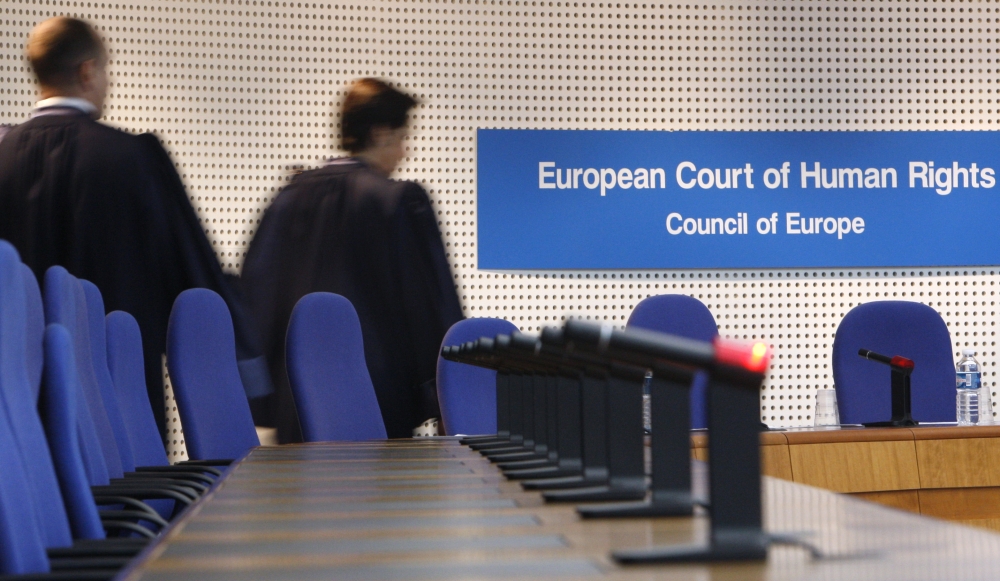 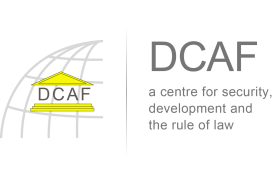 [Speaker Notes: Ovaj slajd je dodatni ili alternativni sadržaj za razmatranje...

U martu 2012. godine, ESLJP je objavio odluku u predmetu Konstantin Markin protiv Rusije – ESLJP je utvrdio da omogućavanje roditeljskog odsustva vojnikinjama, ali ne i vojnicima, predstavlja kršenje člana 14. Evropske konvencije o ljudskim pravima. Sud je utvrdio sljedeće:
Pozivanja na tradicije, opće pretpostavke ili preovladavajuće društvene stavove u određenoj državi ne predstavljaju dovoljno opravdanje za različito postupanje po osnovu spola. Na primjer, državama nije dozvoljeno da nameću tradicije koje proizilaze iz iskonske uloge muškarca i ženine sekundarne uloge u porodici…
Svrha različitog postupanja prema vojnicima i vojnikinjama kada se radi o pravu na roditeljsko odsustvo nije da se ispravi nepovoljan položaj žena u društvu ili činjenične neravnopravnosti muškaraca i žena…
Sud se složio sa podnosiocem predstavke i utvrdio da se razlika u postupanju ne može opravdati pozivanjem na tradicije koje preovladavaju u određenoj državi.
Sud je zaključio da se pozivanjem na tradicionalnu podjelu rodnih uloga u društvu ne može opravdati isključivanje muškaraca, uključujući vojnike, iz prava na roditeljsko odsustvo, i da se rodni stereotipi o ženi kao osobi koja primarno vodi brigu o djeci i o muškarcima kao primarnim hraniteljima porodice ne mogu sami po sebi smatrati dovoljnim opravdanjem za različito postupanje, jednako kao ni drugi slični stereotipi po osnovu rase, porijekla, boje kože ili seksualne orijentacije.

 Odluka ESLJP, mart 2013.: Konstatin Markin protiv Rusijehttp://hudoc.echr.coe.int/sites/eng/pages/search.aspx?i=001-109868#{%22itemid%22:[%22001-109868%22]}]